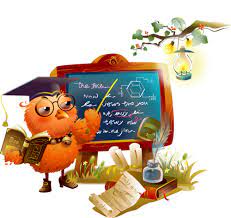 РЕЗУЛЬТАТИ НАВЧАЛЬНИХ ДОСЯГНЕНЬ УЧНІВ 5-11 КЛАСІВ
І семестр 2018-2019 навчальний рік